CEPC mechanical system
Minxian Li, Haijing Wang, Peng Zhang
The 2022 international workshop on CEPC
October 26th, 2022
Outline
Progress on MDI mechanics
Progress on collimators
Supports for regular magnets
2
MDI layouts
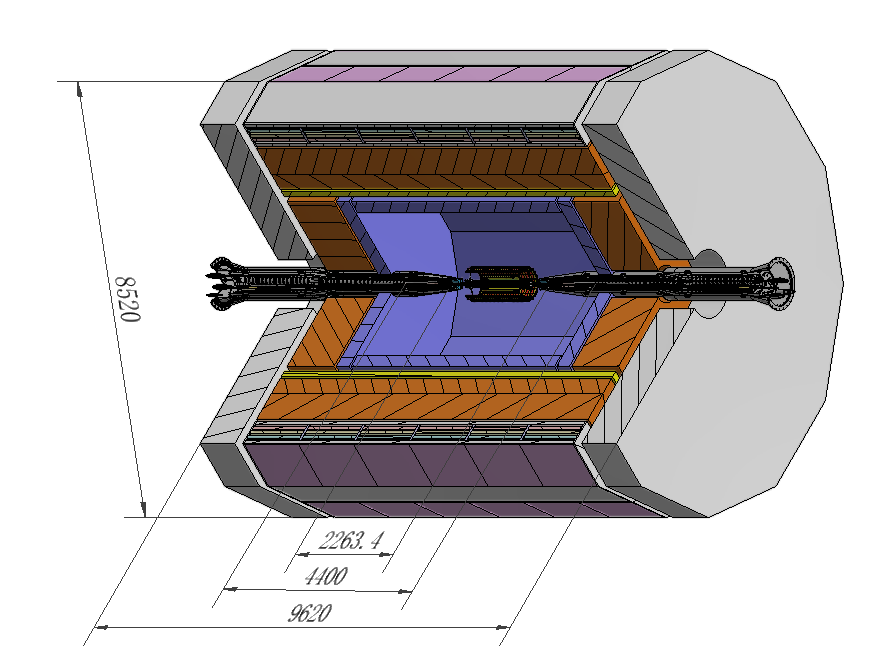 The devices at MDI are integrated together.
Detective angle: acos0.99
IP chamber:-700mm~700mm
Detector York length: 9620mm
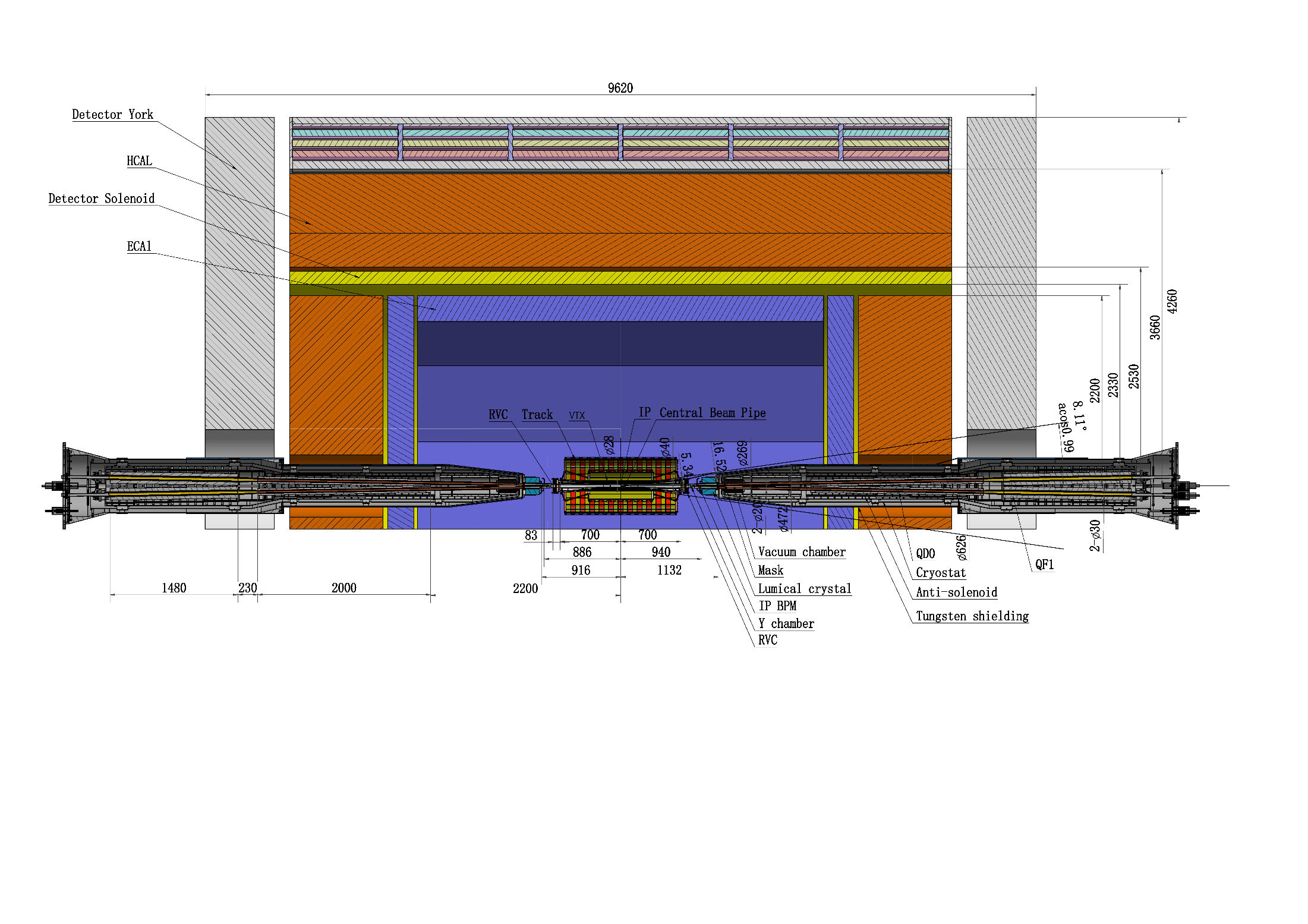 3
MDI layouts
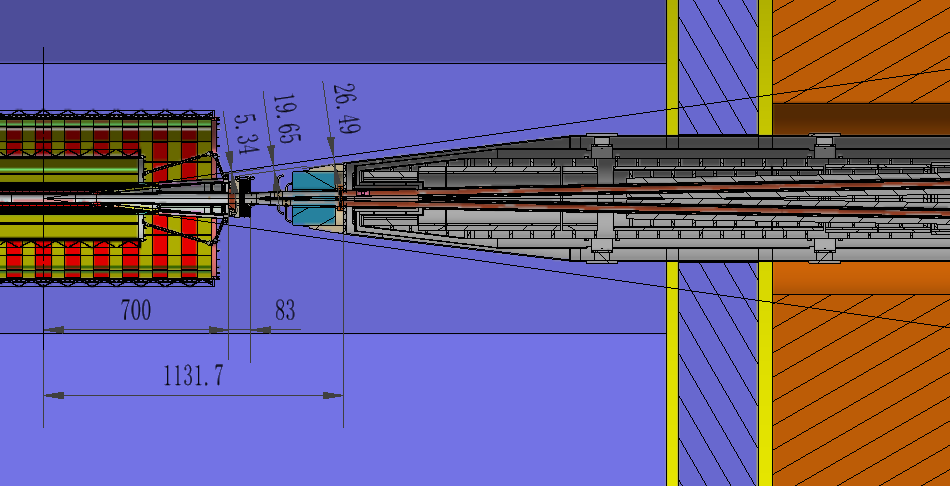 Be-Al chamber
Z: -700~700mm
IP
Remote Vacuum Connector
Z: 700~783mm
Y chamber
Z: 783~855mm
IP BPMs
Z: 855~950mm
Lumical body
Z: 940-1100mm
Q1a Q1b
Z: 1855~4440mm
All the devices are within the detective angle, acos0.99.
4
SC magnet support system
The superconducting quadruples for TDR are longer, and the structure of cryostat and SCQ has been updated.
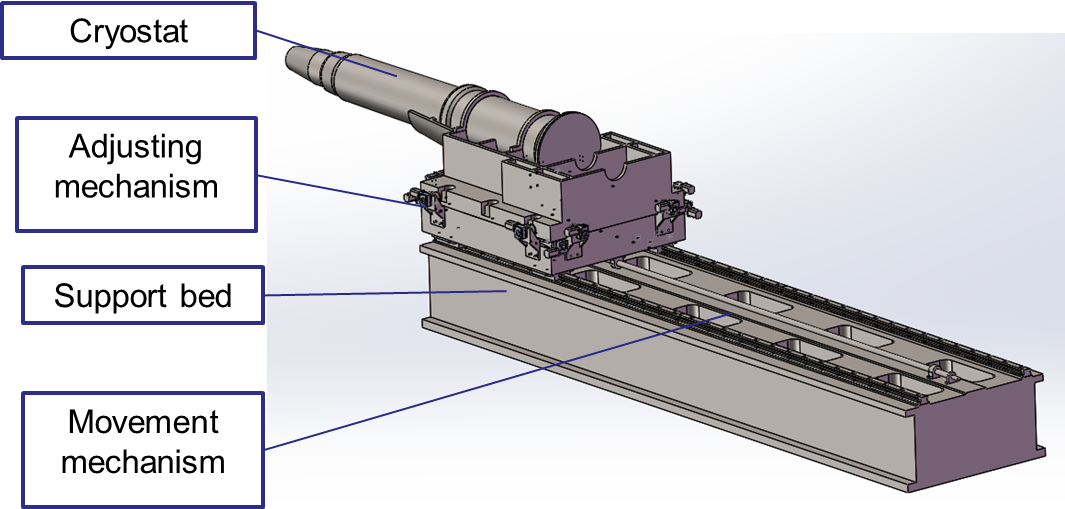 The cryostat is about 5.6m long. The cantilever length is 5283mm. 
SC quadruples become 3 parts:Q1a,Q1b,Q2.
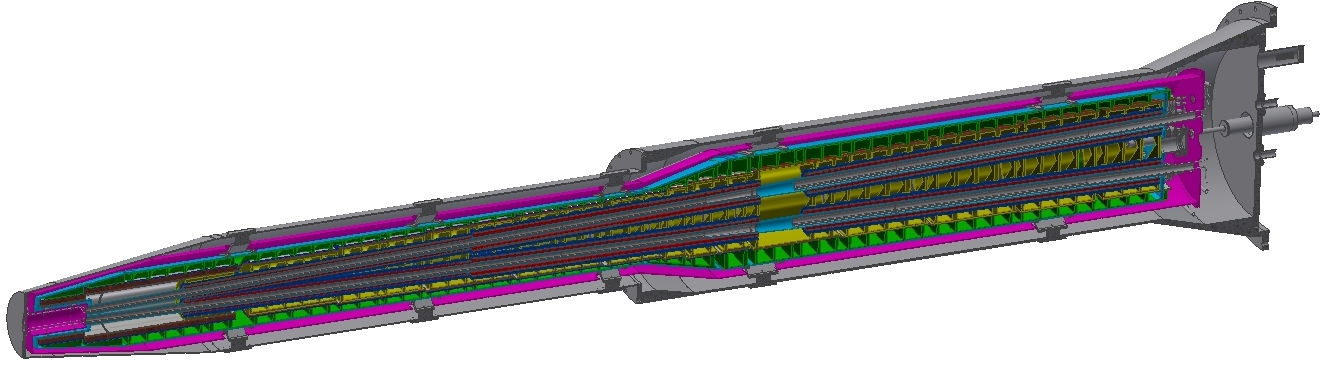 Helium vessel
Q2
Vacuum vessel
Q1a
Thermal shield
Q1b
Anti-solenoid
Support rods
5
SC magnet support system
Magnets to helium vessels
Skeleton with outer ring support can minimize weight and reducing deformation.
Helium vessel to vacuum vessel
Support blocks, 60mm x 20mm.
Aim: minimize the SC magnets deformation, enhance stability.
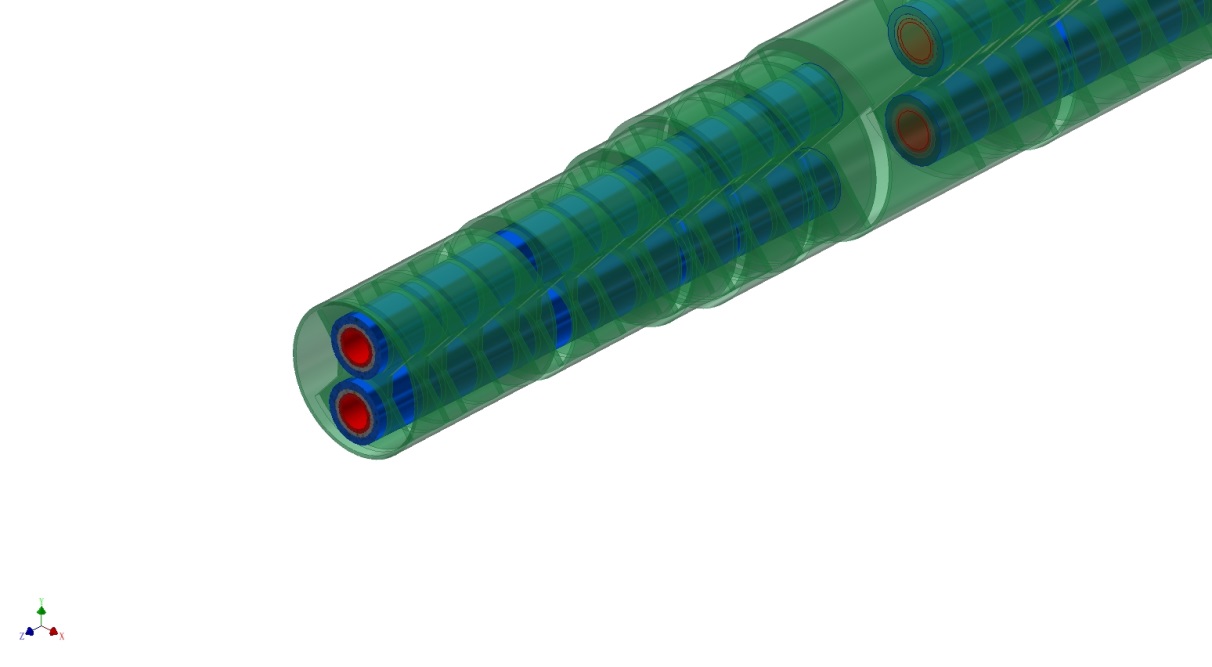 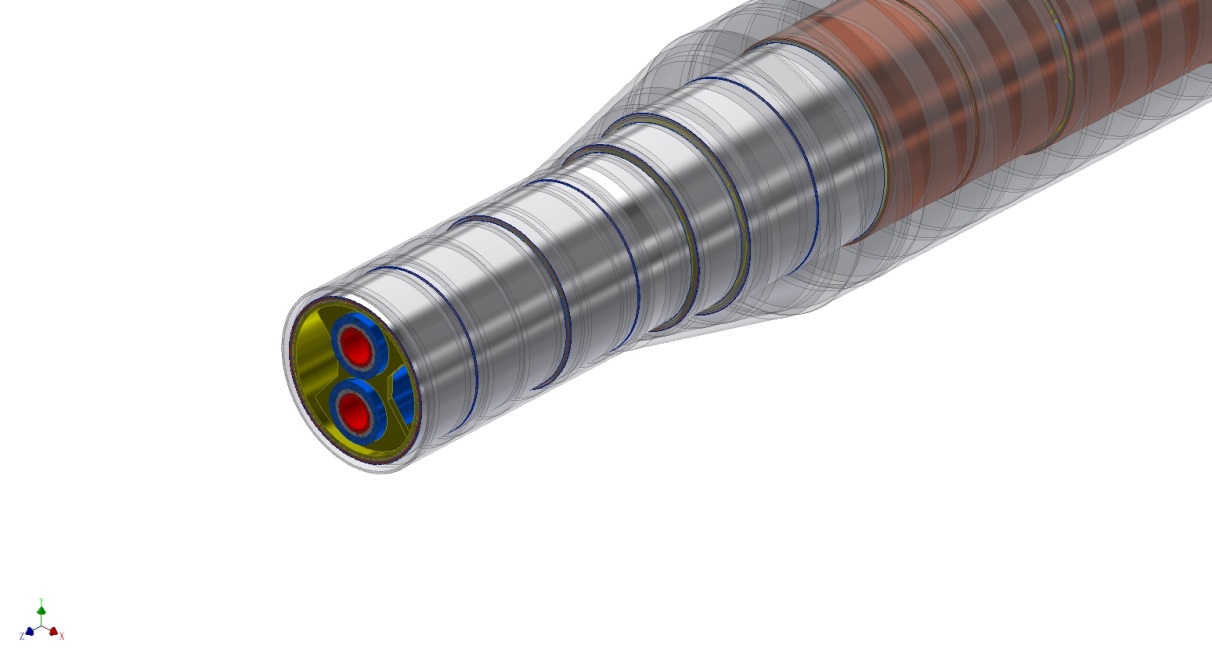 Sketch of skeleton support
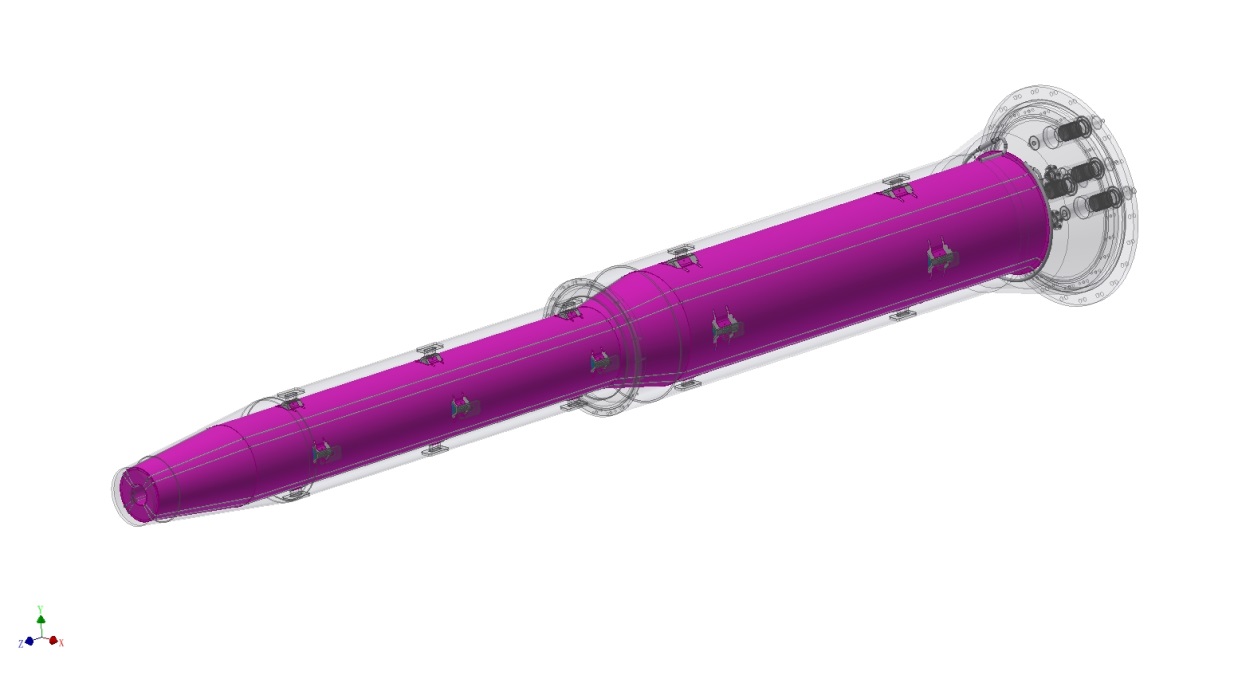 Sketch of support blocks
6
SC magnet support system
Integral FEA
Loads：gravity, Lorentz force Fz with detector solenoid operation
Alignment cannot based on the displacement.
To pre-align the magnet to compensate the absolute displacement.
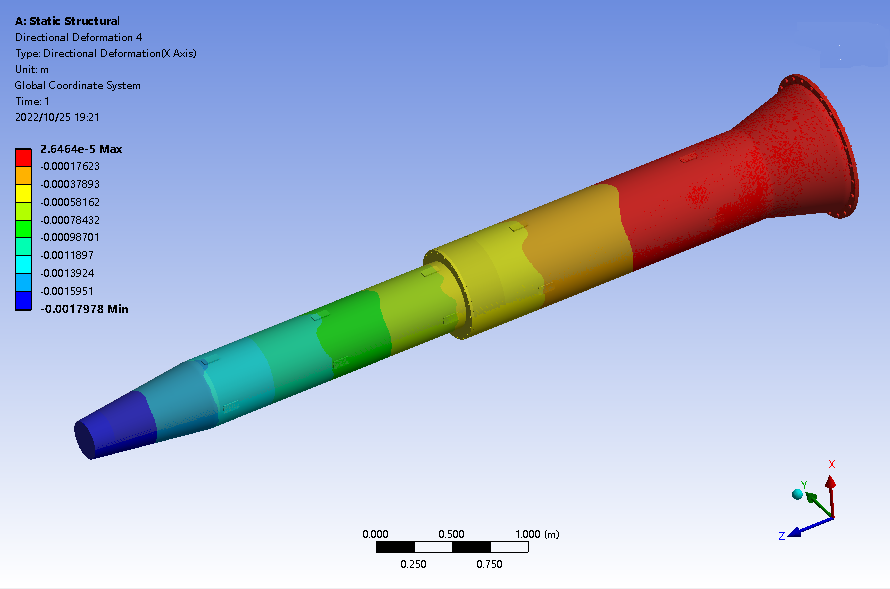 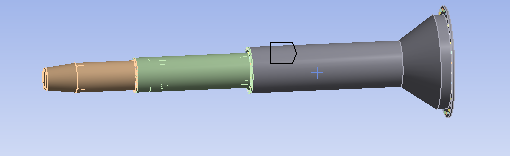 Fz3
Fz2
Fz1
G
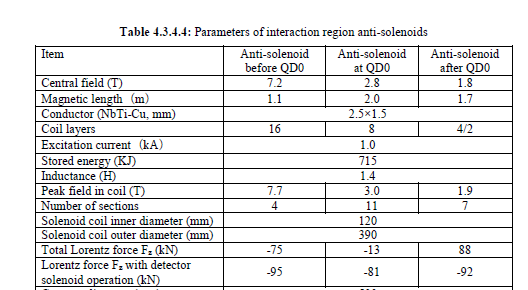 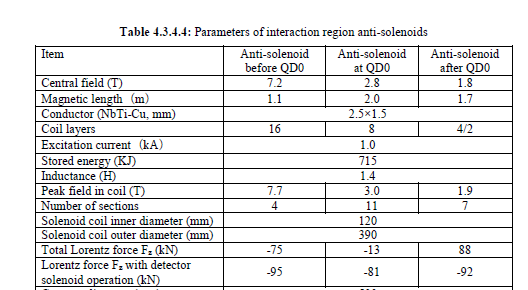 7
SC magnet support system
Integral FEA
Loads：gravity, Lorentz force Fz with detector solenoid operation
Alignment cannot based on the displacement.
To pre-align the magnet to compensate the absolute displacement.
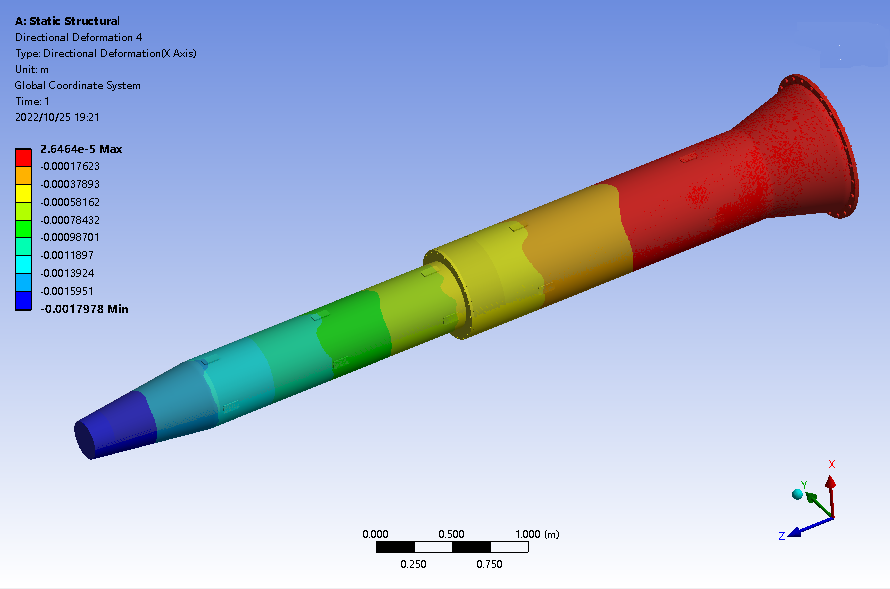 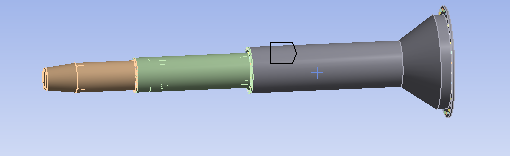 Fz3
Fz2
Fz1
G
Future work
Continue to optimize the structure of the magnet support
Integral simulation with thermal contraction and support/adjustment components
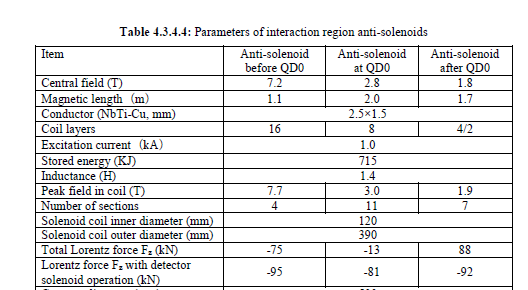 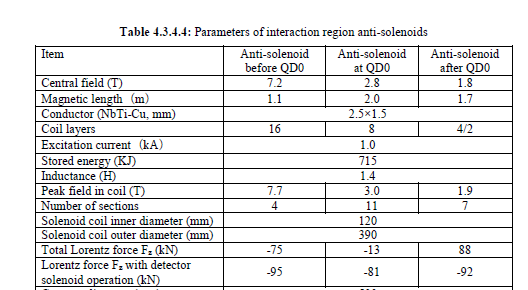 8
Collimators
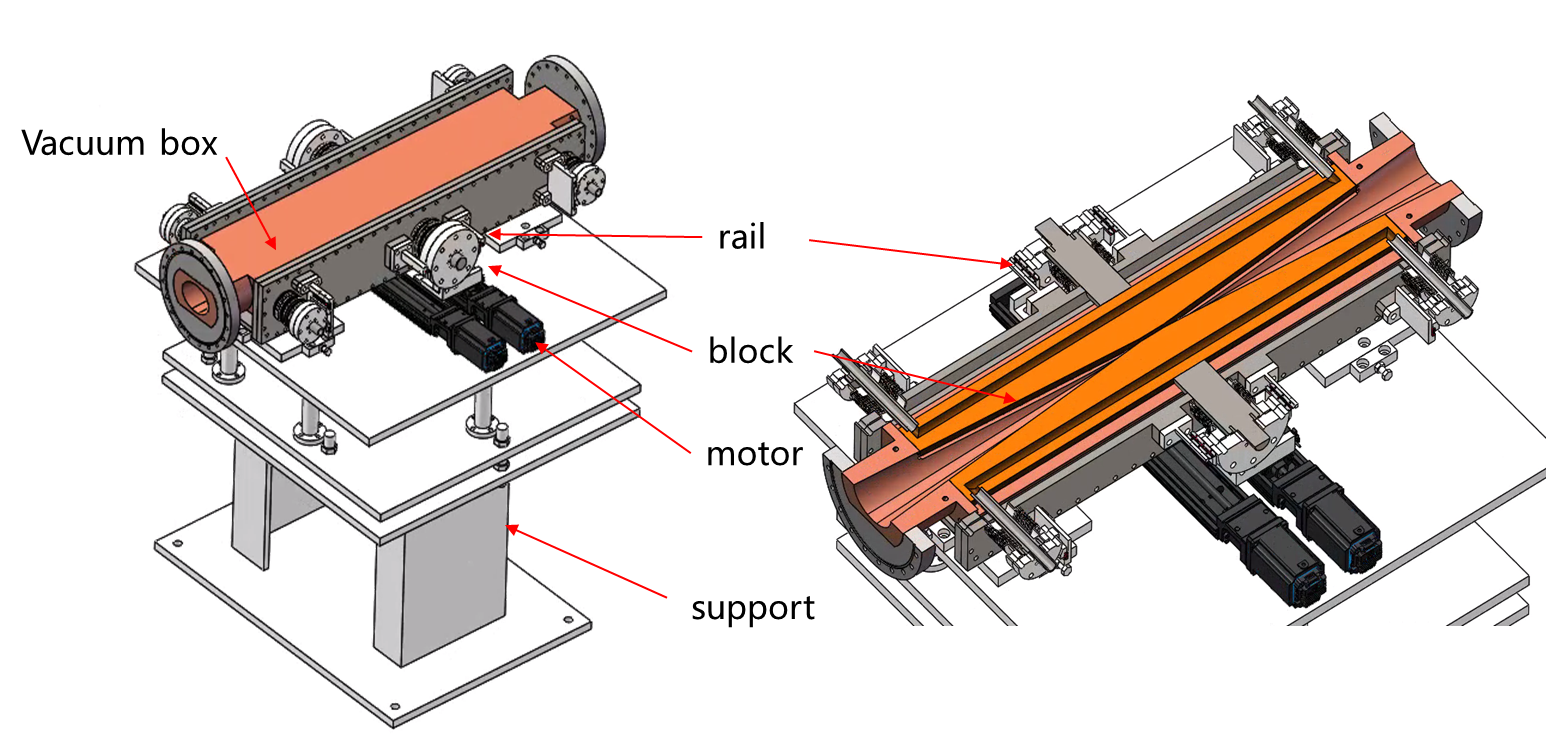 37.5mm
28mm
28mm
28mm
The cross section of the vacuum pipe is changed from ellipse to circle, and the collimator is adjusted accordingly.
The synchrotron radiation load reduced from 9.3KW to 7.5KW
The diameter in the X direction smaller
reduce the temperature
The thermal power density decreases
The inclination of  block ramp smaller.
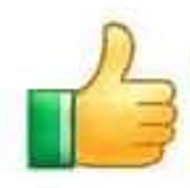 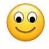 reduce stress
Beam loss  reduced
Modification suggestion of vacuum chamber for the collider ring，Liu Yu Dong for CEPC accelerator physical group，2021/3/25
From Peng Zhang
Simulation results of block
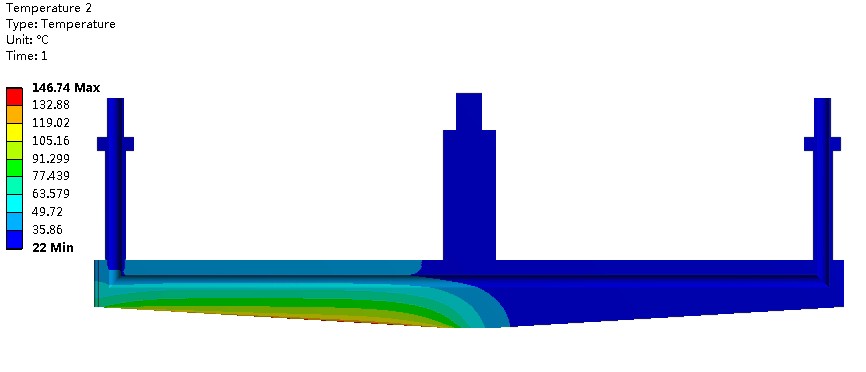 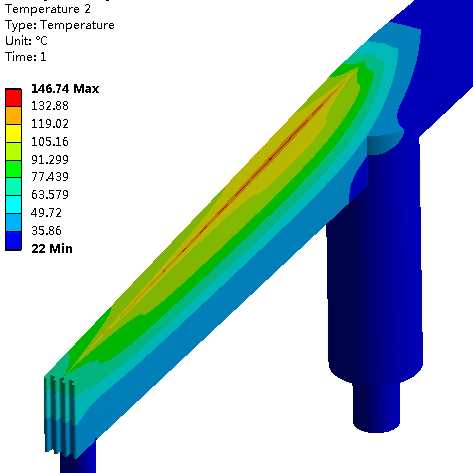 183℃ （original version, i.e. ellipse vacuum pipe） →  147℃
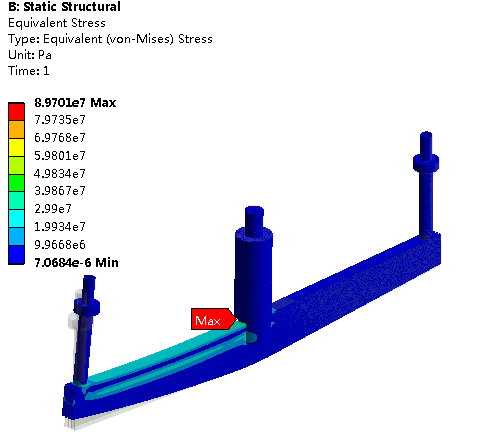 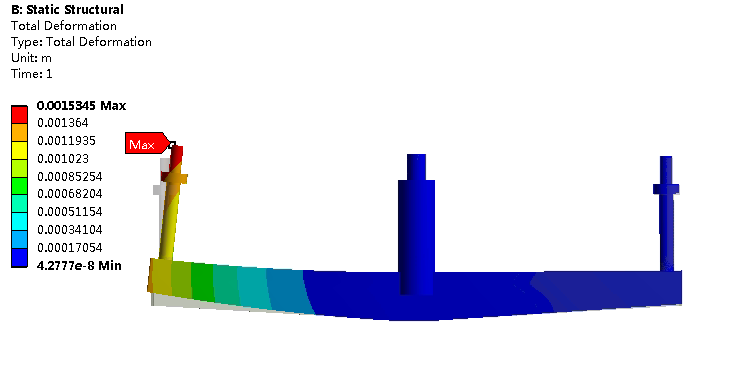 1.89mm (original version)→  1.53mm
129.31MPa (original version) →  89.7MPa
From Peng Zhang
Simulation results of vacuum chamber
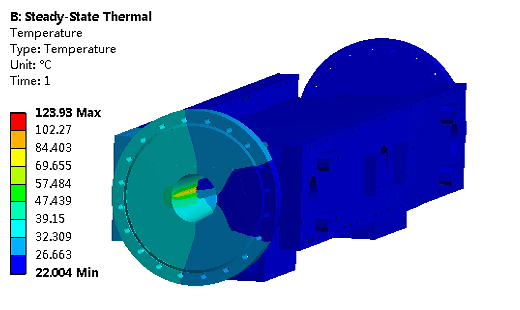 141℃ (original version) →  124℃
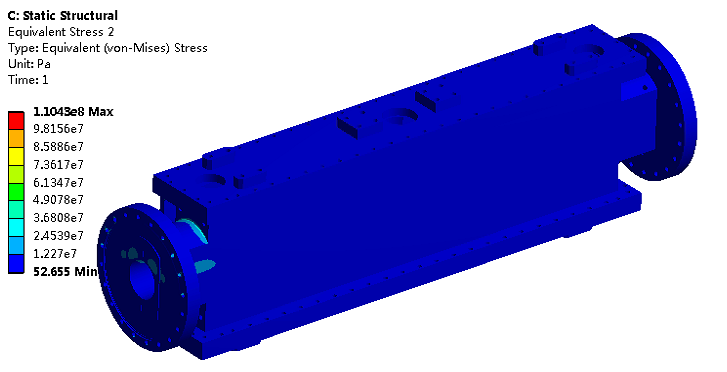 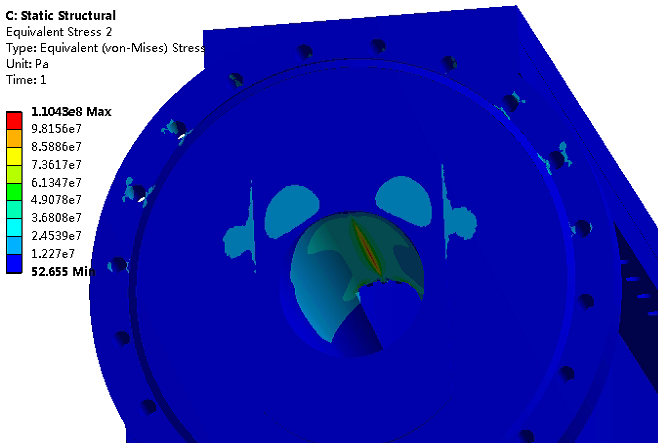 132MPa (original version) →  110MPa
From Peng Zhang
Supports for regular magnets
Over 80% of the length is covered by magnets of about 138 types.
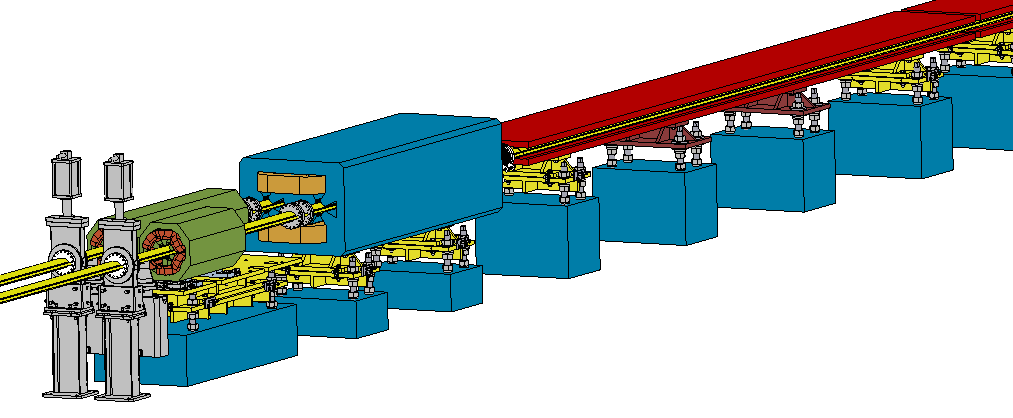 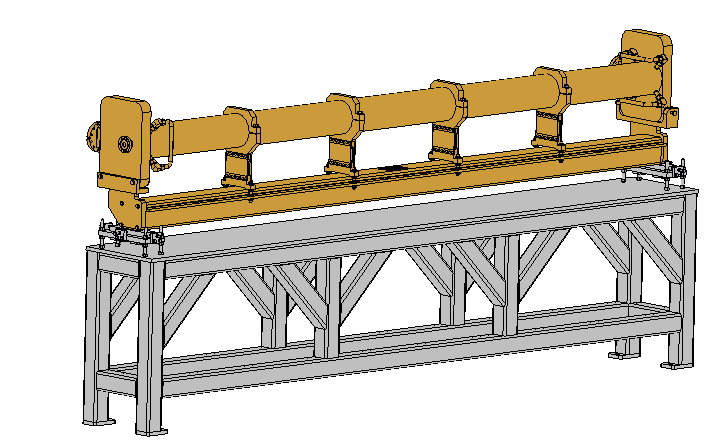 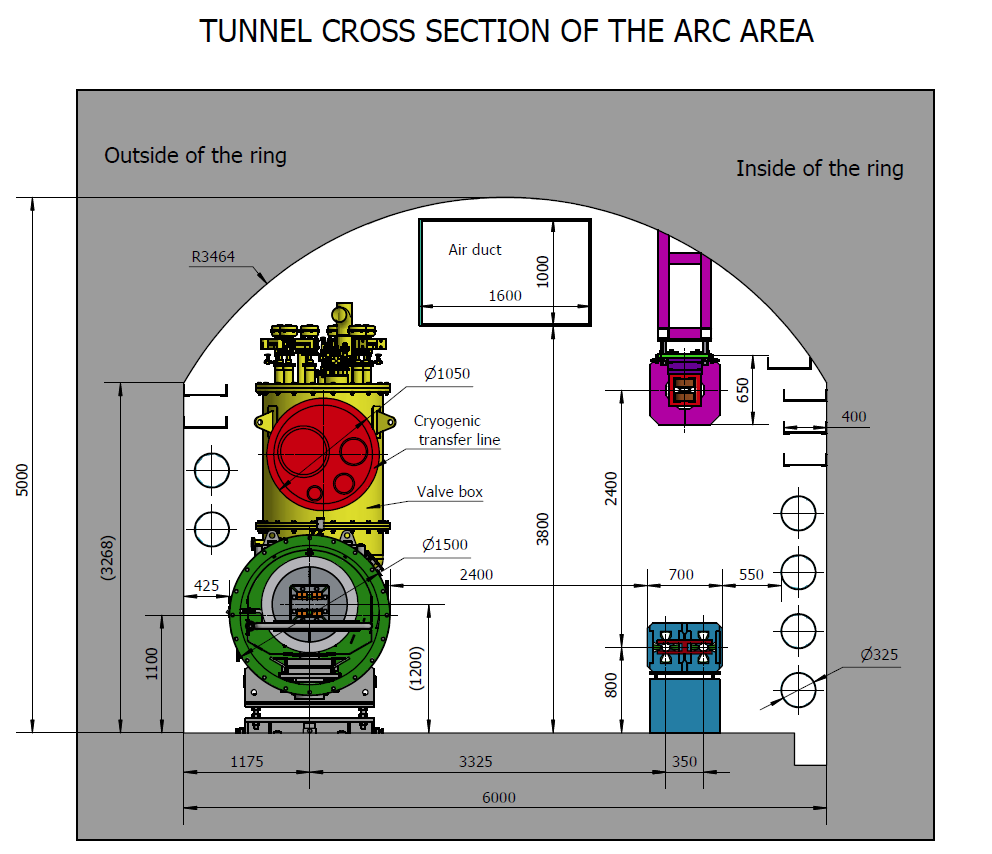 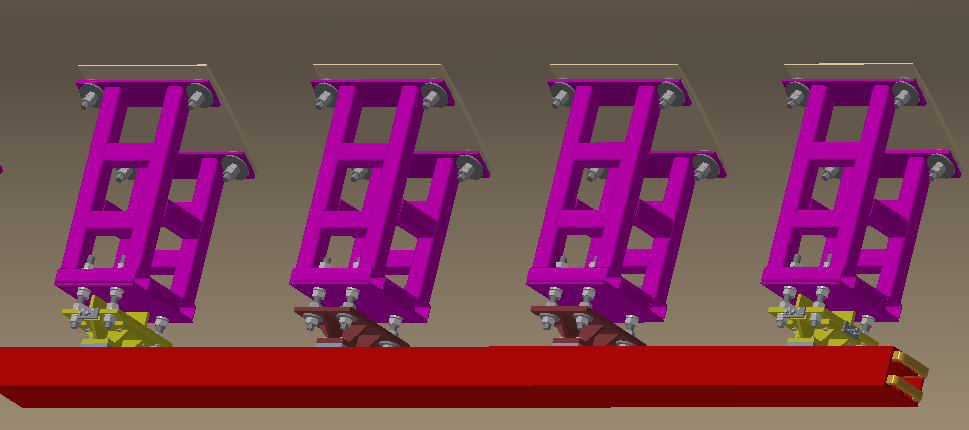 Booster
Collider
Supports for regular magnets
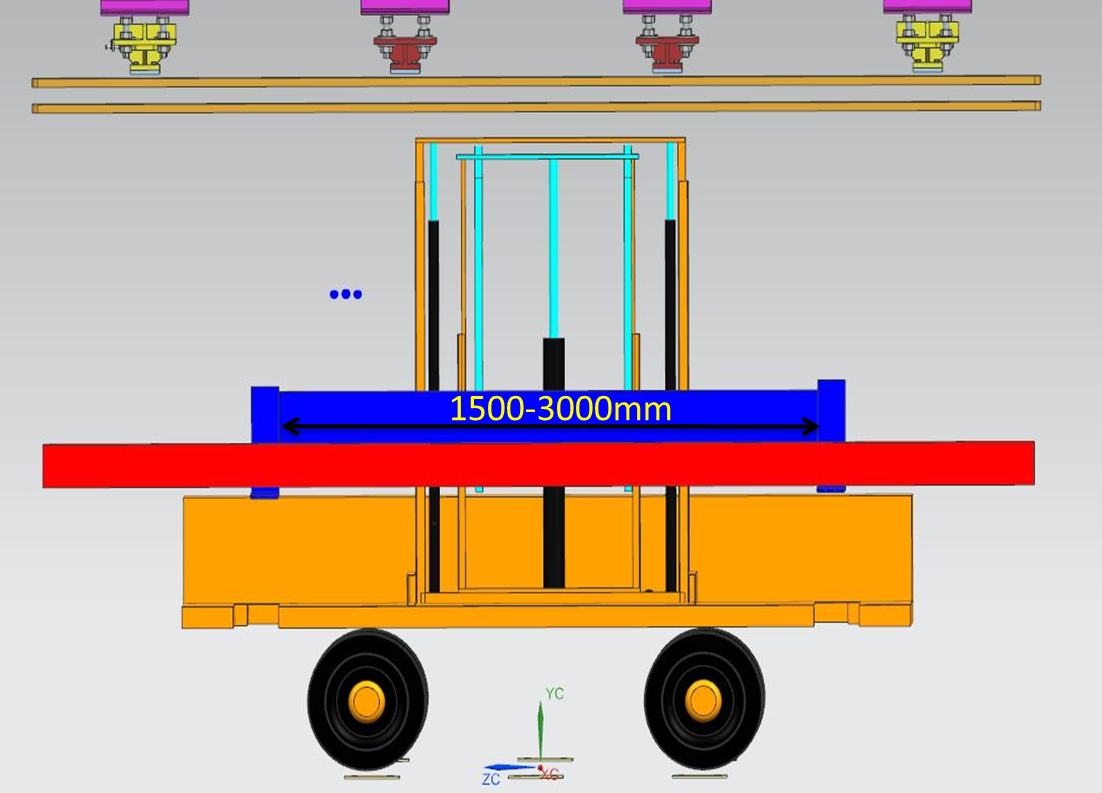 Flexible load support for “long” devices and “short” devices
Transportation and coarse location of magnets in Booster
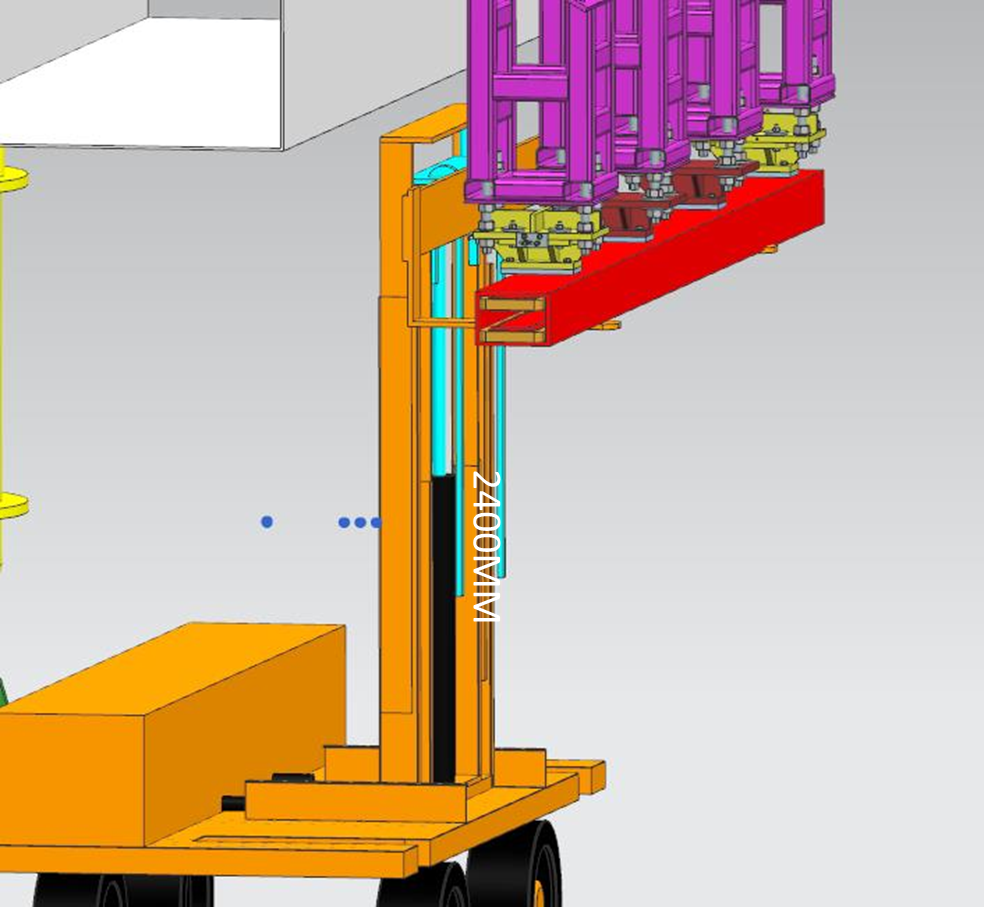 Transportation and coarse location of magnets in Collider
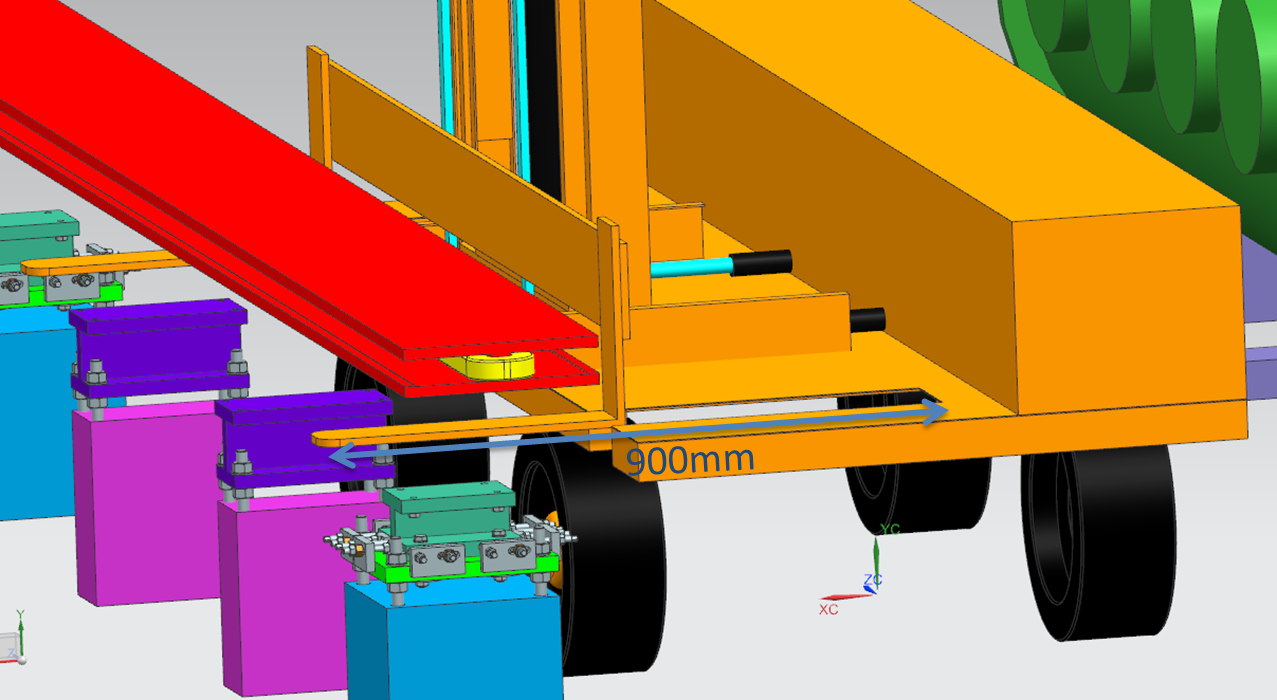 13
* Cooperate with Beijing North Vehicle Group Corporation.
Supports for regular magnets
According to the lattice design, the layout of one cell of collider and booster has been updated.
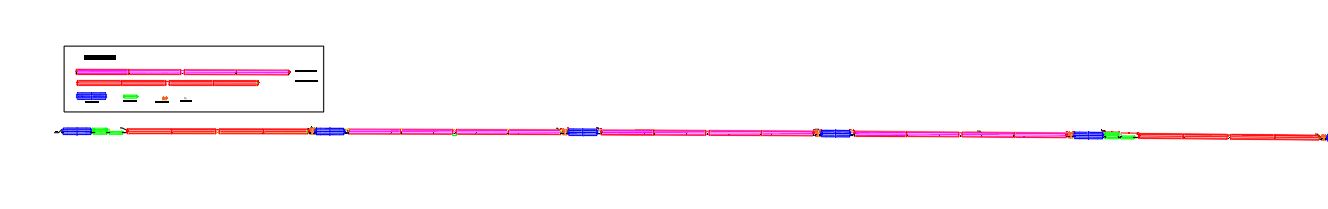 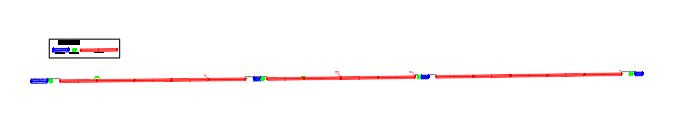 The magnet girders will be renewed too.
Simple & flexible structure.
Small deformation & good stability
Low cost
Detailed structure for typical supports are under design.
Conclusion
We have updated the cryostat and MDI layout. 
The SC magnet supports inside the cryostat are under design and optimization. Integral FEA with thermal contraction will be studied next step.
The structure of the collimator was optimized according to the modification of the vacuum chamber, and the temperature, stress and deformation were simulated.
The layout of one cell of collider and booster has been updated. Preliminary design for typical regular magnet supports are undergoing, more detailed work will be done.
15
Thanks for your attention!
16